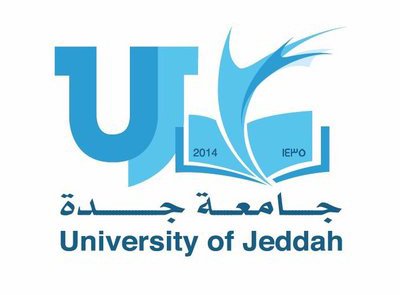 جامعة جدة
مهارات ريادة الأعمال
BUS 100
1
الفصل الخامس 
مفهومُ تنميةِ العميلِ
أهداف الفصل
إدراك الطالب بتعريف نموذج تطوير العميل
القدرة على معرفة الفرق بين تطوير العميل وتطوير المنتج
معرفة مراحل نموذج تطوير العميل
 تمكين الطالب من التعامل مع مرحلة اكتشاف العملاء
إكساب الطالب مهارات تدوين الفرضيَّات وتعبئة مخطط نموذج العمل
القدرة على تطبيق نموذج فرضيَّات المشروع الريادي
مقدمة
في الفصول السابقة تعرَّفنا على كيفيَّة اكتشاف واقتناص الفرص التجاريَّة، وتطوير الأفكار الرياديَّة لإنشاء مشروعات رياديَّة، بالإضافة إلى التعرُّف على نماذج الأعمال التجاريَّة ومكوِّناتها.
في هذا الفصل سنتعرَّف على مفهوم مهم وأساس للمشروعات الرياديَّة وهو "نموذج تنمية العميل". 
يساعد اتباع نموذج ومراحل تنمية العميل في 
اختبار نموذج العمل التجاري المشروح في الفصل السابق، 
والتأكُّد بشكل أفضل من أنَّ فكرة المشروع الريادي يمكن تحويلها إلى نموذج عمل تجاري ناجح.
من أهم المشكلات التي تواجه فريق العمل هي التأكُّد من أنَّ الفكرة الأساسيَّة للمشروع يمكن أنْ تتحوَّل إلى منتج / خدمة:
 تقدِّم قيمة حقيقيَّة للعملاء (إشباع الاحتياجات، أو حل مشكلة) 
قادرة على تغطية تكاليفها الأساسيَّة في بداية المشروع أو على المدى القريب، 
تحقيق الأرباح على المدى البعيد.
دراسات السوق التقليدية ونموذج تنمية العميل
تعريف نموذج تطوير العميل
عرف نموذج تنمية العميل بأنَّه "إجراء من أربع خطوات لتنظيم البحث عن نموذج عمل قابل للتكرار والتوسُّع".
نموذج تطوير العملاء هو إطار يتكوَّن من أربع مراحل لاكتشاف وتأكيد أنَّ
 المشروع الريادي حدَّد السوق المستهدف لمنتجاته،
 وقام ببناء المنتج المناسب لتلبية احتياجات العملاء، وحل مشكلاتهم، 
والتأكُّد من كيفيَّة الحصول على العملاء، والحفاظ عليهم، 
بالإضافة إلى  تأمين الموارد اللازمة لتنمية المشروع الريادي.
تطبيق مفاهيم الأسلوب العلمي على ما يُعتبر غير علميٍّ، وهو إنشاء المشروعات الرياديَّة، وذلك من خلال 
تكوين فرضيَّات عن المشروع الريادي
استخدام الأسلوب العلمي القائم على الملاحظة والاختبارات والمقابلات مع العملا،ء لمحاولة قياس ومعرفة احتياجات العميل، ومواصفات المنتج.
بعض النقاط الهامَّة حول نموذج تنمية العميل
الهدف العام لنموذج تطوير العميل هو (إثبات أنَّ هناك مشروعاً تجارياً مربحاً وقابلاً للنمو والتوسُّع).
عندما تقوم الشركات الكبيرة بتطوير المنتجات، فإنَّها غالباً لديها معرفة ببعض مكوِّنات نموذج العمل التجاري، مثل معرفة العملاء المستهدفين، واحتياجاتهم، والأسواق الحاليَّة أو المستهدفة. 
بالمقابل فإنَّ فريق المشروع الريادي يكون لديهم -في الغالب- توقُّعات أو افتراضات (غير مؤكَّدة) عن العملاء المحتملين للمنتج، واحتياجاتهم، وعن طبيعة الأسواق التي يستهدفونها. بشكل عام جميع مكوِّنات المشروع الريادي غير مؤكَّدة باستثناء رؤية الفريق الريادي لمشروعاتهم. 
من الأشياء المهمَّة التي يؤكِّد عليها نموذج تنمية العميل هي أنَّ الشركات الكبيرة تقوم على تحديد مواصفات المنتجات بناءً على احتياجات السوق، بينما المشروعات الناشئة تقوم بتحديد الأسواق بناءً على مواصفات المنتجات.
الفرق بين تطوير العميل وتطوير المنتج
نموذج تطوير العميل ليس مرادفًا لعمليَّة تطوير المنتج في المشروعات الرياديَّة، وكذلك ليس بديلاً لعميلة تطوير المنتج.
يهتم نموذج تطوير العميل بالدرجة الأولى بالتأكُّد من أنَّ المشروع التجاري له سوق واعد، وأنَّ هناك عملاء محتملين لديهم مشكلة يقدِّم المشروع الريادي حلاَّ لها، وهم مستعدون لاستخدام المنتج المقترح وحتَّى الدفع مقابل ذلك.
تهتم نماذج تطوير المنتجات بالإجابة عن السؤال (متى؟ وماذا سيشتري العملاء؟) أيّ ما هو المنتج الذي سيشتريه العملاء، ومواصفاته، ووظائفه وغيرها، وكذلك متى سيكون المنتج متوفرًا في السوق؟ 
يهتم نموذج تطوير العملاء بالإجابة عن السؤال الأهم وهو (هل سيشتري العملاء المنتج أو لا؟)(1)
نموذج تطوير العميل لا يقدِّم إجابات عن جميع الأسئلة الهامَّة حول تطوير منتج المشروع الريادي، وتبقى هناك حاجة ملحَّة لفريق العمل الريادي للاستفادة من المعلومات المتوفرة خلال مرحلة تطوير العملاء في تحديد خصائص ومواصفات المنتج، وكيف يمكن تحويلها إلى منتج يقدِّم القيمة المطلوبة من العملاء.
نموذج تطوير العملاء كذلك ليس (عمليَّة تسويق)، أو (عمليَّة بيع)، وإنَّما هو طريقة لمساعدة روَّاد الأعمال على التعلُّم واكتشاف أنَّ هناك سوقاً محتملاً لمنتجات المشرع الريادي، وأن العملاء سيدفعون مقابل الحصول على منتجات الشركة.
الفرق بين تطوير العميل وتطوير المنتج
على فريق المشروع الريادي العمل على اتِّباع نموذج تطوير العميل بالتزامن مع الأساليب المختلفة لتطوير المنتجات خلال مراحل تطوير المشروع الريادي. يمكن أنْ يعمل فريق المشروع الريادي على المزامنة بين تطوير العميل وتطوير المنتجات من خلال الوسائل التالية: 
عقد اجتماعات بين فريق تطوير المنتجات وفريق تطوير العميل بشكل دوري.
خلال مرحلة اكتشاف العملاء يكون هدف فريق تطوير العملاء هو التأكُّد من مناسبة مواصفات المنتج الحاليَّة للعملاء المستهدفين، وليس البحث عن مواصفات وخصائص جديدة للمنتجات.
عند طلب العملاء خلال مرحلة اكتشاف العميل لخصائص ومواصفات جديدة، يجب إشراك فريق تطوير المنتجات في مقابلة العملاء قبل العمل على إضافة المواصفات والخصائص الجديدة للمنتج.
مراحل نموذج تطوير العميل
يتكون نموذج تطوير العملاء من أربع مراحل أساسيَّة هي:
اكتشاف العميل:
الهدف الأساس في مرحلة اكتشاف العميل هو التأكُّد من أنَّ المنتجات المقترحة تلبي رغبات، أو تحل مشكلات لدى مجموعة محدَّدة من العملاء المستهدفين.
يقوم رائد الأعمال بدراسة العملاء، وإجراء المقابلات الشخصيَّة للتعرُّف على احتياجاتهم ومشكلاتهم. 
لا يطرح الريادي الحل (المنتج/الخدمة) التي يعمل على تطويرها، بل يكتفي بالاستماع إلى العملاء، وتجميع وتحليل أكبر قدر ممكن من المعلومات. 
أهميَّة خروج فريق العمل من المبنى (مكان عمل الفريق) إلى مواقع العملاء ومقابلتهم للحصول على الحقائق. 
بعض المشروعات الرياديَّة تستهدف منظَّمات الأعمال (Business to business) وليس المستهلك النهائي. لذلك قد يكون من الضروري التعرُّف على حاجة عملاء العملاء (Customer’s customers)، وهم المستهلكون، أو المستخدمون النهائيون للمنظَّمات المستهدفة بمنتجات المشروع الريادي.
مراحل نموذج تطوير العميل
يتكون نموذج تطوير العملاء من أربع مراحل أساسيَّة هي:
تأكيد العميل:
التأكد من إمكانيَّة التوسُّع في السوق المستهدف، وأن حجم السوق كبير كفاية لاستمراريَّة المشروع.
يطرح رائد الأعمال المنتج أو الخدمة التي يعتقد أنَّها تلبي احتياجات العملاء، وتحل المشكلات التي طرحوها في مرحلة اكتشاف العميل، وقياس مدى تقبل العملاء للمنتج/الخدمة.
معرفة إستراتيجيَّة التَّسعير المناسبة للمنتج/الخدمة من وجهة نظر العملاء. 
دراسة تقبُّل العملاء للمنتج/الخدمة مع ربطها بـ
السعر المستقبلي لها يعطي الريادي فكرة واضحة عن سياسة التَّسعير في المستقبل (هل السعر مناسب/مرتفع/منخفض)،
 سياسة التسويق (مَن هم العملاء المبادرون؟ كيف يمكن الوصول لهم؟ ما هي وسائل الترويج المناسبة؟) 
سياسة البيع (كيفيَّة الوصول للعملاء؟ كيفيَّة الدفع للحصول على المنتج/الخدمة؟ وكيفيَّة توصيل المنتج/الخدمة للعملاء).
مراحل نموذج تطوير العميل
يتكون نموذج تطوير العملاء من أربع مراحل أساسيَّة هي:
تكوين العميل:
التأكُّد من أن المشروع الريادي قابل للتوسُّع والنمو من خلال قنوات تسويق وبيع مستقرة ومتكررة.
يكون التصوُّر واضحاً عن مشكلات العملاء، ومدى ملاءمة المنتج لحل هذه المشكلات، وعن سياسة التسويق والتسعير والبيع المناسبة
الانتقال إلى مرحلة التنفيذ ببدء البيع الفعلي للمنتج/الخدمة. 
تساعد المعلومات في المرحلتين السابقتين في تحديد العديد من الجوانب في هذه المرحلة.
مراحل نموذج تطوير العميل
يتكون نموذج تطوير العملاء من أربع مراحل أساسيَّة هي:
بناء الشركة:
تكوين الأقسام الإداريَّة، مثل التسويق والعمليات وغيرها، وتصميم العمليَّات الإداريَّة المختلفة؛ بهدف تنمية المشروع وتوسُّعه. 
انتقال المشروع إلى مستوى أعلى بتحويلها إلى شركة (مساهمة، مساهمة مغلقة، محدودة،...) تقوم على أسس مهنيَّة، وأقسام إداريَّة مستقلة، ومدير تنفيذي، ومجلس إدارة.
يركِّز هذا الكتاب على المرحلة الأولى بمزيد من التفاصيل، وذلك لأهميَّة إتقانها، والتمكُّن منها قبل الانتقال إلى المراحل الثلاث التالية.
مرحلة اكتشاف العملاء
تدوين الفرضيَّات وتعبئة مخطط نموذج العمل
في بداية المشروع يقوم فريق العمل بكتابة ملخص للفرضيَّات عبارة عن صفحة واحدة تحتوي كل الفرضيَّات المتعلِّقة بكلِّ مكوِّن من المكوِّنات التسعة لمخطط نموذج الأعمال، بالإضافة إلى الاختبارات أو التجارب التي يحتاجونها لإثبات الفرضيَّات، أو نفيها، أو تعديلها.
 في هذه المرحلة تكون مكوِّنات ملخص الفرضيَّات حول المكوِّنات التسعة للمشروع بناءً على ما يعتقده الفريق حول مشروعاتهم ومكوِّناته التسعة. (توقعات)
يقوم الفريق بتحديث مخطط نموذج العمل كل أسبوع، بناءً على المعلومات التي تؤكِّد، تغيِّر، تعدِّل أحد المكوِّنات التسعة لمخطط نموذج الأعمال. 
من المهم كتابة الفرضيَّات بلغة واضحة وبسيطة، بحيث يمكن للجميع فهمها، والأهم من ذلك اختبارها والتأكُّد من صحتها من عدمه لاحقًا. 
تدوين فرضيَّات المشروع الريادي على شكل نقاط أفضل من أنْ تكون على شكل جُمل، أو حتَّى فقرات.
تدوين الفرضيَّات وتعبئة مخطط نموذج العمل
فرضيات السوق
التعرَّف على حجم ومواصفات السوق الحاليَّة والمستقبليَّة.
 يمكن تقسيم السوق إلى ثلاثة أقسام هي: 
السوق الإجماليَّة: الحجم الكلي لسوق معيَّنة مثل سوق التجارة الإلكترونيَّة في السعوديَّة
السوق الممكن خدمتها: التقسيم الفرعي للسوق الكلي، بناءً على عدَّة عوامل جغرافيَّة، أو العملاء، أو غيرها مثل تقسيم سوق التجارة الإلكترونيَّة في السعوديَّة جغرافيًا (منطقة مكَّة المكرَّمة، المنطقة الوسطى، المنطقة الشرقيَّة،..) أو بناءً على نوع العملاء (الأفراد، الشركات،...، الخ) أو طريقة الدفع (بطاقات ائتمانيَّة، الدفع عند الاستلام،...) 
السوق المستهدفة: مثل أنْ يستهدف مشروع ما التجارة الإلكترونيَّة في منطقة مكَّة المكرَّمة، بحيث يكون العملاء هم الشركات، ويكون الدفع عن طريق البطاقات الائتمانيَّة.
تدوين الفرضيَّات وتعبئة مخطط نموذج العمل
فرضيات شريحة العملاء
أولى وأهمّ الخطوات، وذلك كونها تحدِّد مَن هم العملاء المستهدفون بمنتجات المشروع الريادي. 
من الأخطاء الشائعة هو التركيز على شرائح عديدة من العملاء، لهم احتياجات ومشكلات مختلفة بشكل كبير، مثل أنْ يحاول المشروع تقديم منتجًا يخدم المستهلك النهائي، والشركات في الوقت نفسه 
على فريق العمل الأخذ بعين الاعتبار عدَّة اعتبارات عند الاعتماد على دراسات تحديد حجم السوق، مثل
 مدى خبرة ومعرفة الجهة المصدرة للدراسة،
 أسلوب الدراسة، 
مكان وزمان الدراسة، وغيرها من العوامل. 
من المهم عدم الاعتماد بشكل رئيس على شركات أبحاث التسويق، وذلك للانتقادات الموجهة ضدها بأنَّها تجيد دراسة الماضي، وليس لها القدرة على التنبؤ بالمستقبل.
تدوين الفرضيَّات وتعبئة مخطط نموذج العمل
فرضيات القيمة المقترحة
يهتم هذا الجانب بتحديد القيمة التي سيحصل عليها العملاء من المنتج، والتي تتطلَّب تحديد مواصفات وخصائص المنتج الحاليَّة والمستقبليَّة
من المهم جدًّا التأكيد على أنَّ القيمة المقترحة يتمُّ تعريفها وتحديدها من وجهة نظر العملاء وليس فريق العمل الريادي. 
فرضيَّات القيمة المقترحة تدور حول تحديد المنافع التي يتطلَّع إليها العملاء، وكيف سيعمل المنتج على تقديم هذه المنافع، وحل المشكلات، أو إشباع الحاجات عن طريق تقديم منتج يتميَّز بسهولة الاستخدام، أو سرعة الأداء أو انخفاض التكلفة.
تدوين الفرضيَّات وتعبئة مخطط نموذج العمل
فرضيات قنوات التوزيع
كيف سيتمُّ نقل أو توصيل المنتج إلى العميل النهائي، ومن المهم التفرقة بين المنتجات الماديَّة والمنتجات الرقميَّة عند تحديد قنوات التوزيع.
 غالبًا ما تمرُّ المنتجات الماديَّة بعدَّة قنوات بداية من مكان التصنيع، مرورًا بتجَّار الجملة، وتجَّار التجزئة، إلى أنْ تصل إلى المستهلك النهائي. 
بالمقابل يمكن نقل المنتجات الرقميَّة بشكل مباشر من المشروع الريادي إلى المستهلك النهائي. 
بعض المشروعات الرياديَّة تستخدم القنوات الماديَّة والرقميَّة لنقل منتجاتها، مثل أنْ يتمَّ بيع برامج الكمبيوتر، أو الألعاب الإلكترونيَّة عن طريق تجَّار التجزئة في صورة ماديَّة، بالإضافة إلى توفير خيار شراء وتحميل البرنامج أو اللعبة من موقع الشركة البائعة مباشرة. 
من أهم القنوات الماديَّة البيع المباشر، بائعو الجملة، بائعو التجزئة، كما تمَّ التطرُّق لها بمزيد من التفاصيل في الفصل التاسع.
تدوين الفرضيَّات وتعبئة مخطط نموذج العمل
فرضيات العلاقات مع العملاء
تحديد كيفيَّة الوصول إلى العملاء، والاحتفاظ بهم، وتنميتهم.
هناك اختلافاً هاماً بين المنتجات الماديَّة مثل شاحن للجوال، والمنتجات الرقميَّة، مثل الألعاب أو برامج الكمبيوتر. 
يمر العميل بعدة مراحل خلال عمليَّة تبني المنتجات الجديدة، هي
 الانتباه إلى وجود المنتج في السوق،
 الاهتمام بوجود المنتج، 
تقييم المنتج، 
شراء المنتج 
وأخيرًا تبنِّي المنتج. 
يمكن أنْ يعمل فريق المشروع الريادي على تحديد الوسائل التسويقيَّة المناسبة، بناءً على طبيعة المنتج، والعملاء المستهدفين، وموارد المشروع وغيرها من العوامل الأخرى.
تدوين الفرضيَّات وتعبئة مخطط نموذج العمل
فرضيات الموارد
التعرُّف على أهم الموارد اللازمة لنجاح المشروع الريادي، وأي من هذه الموارد متوفر لدى المشروع حاليًّا؟ وكيف سيقوم الفريق بتأمين الموارد اللازمة التي لا تتوفر لديه حاليًّا؟
 تصنف الموارد إلى أربعة أنواع رئيسة هي:
الموارد الماديَّة: تنقسم إلى الموارد الماديَّة للمشروع الريادي ومصادر المنتجات.
الموارد الماليَّة: تنقسم المصادر الماليَّة إلى المصادر الماليَّة الداخليَّة (أموال فريق العمل) والمصادر الخارجيَّة مثل التمويل الحكومي، وتمويل المنظَّمات مثل البنوك، وتمويل الأفراد مثل المستثمرين النبلاء، والمستثمرين المغامرين.
الموارد البشريَّة: تنقسم إلى الموارد البشريَّة الداخليَّة وهم موظفو المشروع الريادي، وإلى موارد بشريَّة خارجيَّة قد تكون موجهة لأعضاء الفريق الريادي مثل الموجهين، والمستشارين، والمدربين. وقد تكون موجهة للمشروع الريادي نفسه مثل مجلس المستشارين.
موارد الملكيَّة الفكريَّة: تنقسم موارد الحقوق الفكريَّة إلى العلامات التجاريَّة، وحقوق النسخ، والخلطات السريَّة (مثل كوكا كولا والبيك) والعقود التجاريَّة وبراءات الاختراع.
تدوين الفرضيَّات وتعبئة مخطط نموذج العمل
فرضيات الأنشطة
تحديد أهم الأنشطة التي يتطلّبها عمل المشروع الريادي، والتي تختلف من مشروع إلى آخر.
بشكل عام يمكن تصنيف الأنشطة الرئيسة إلى
 أنشطة الإنتاج، سواء للمنتجات الماديَّة، وحتَّى للرقميَّة أو الخدميَّة،
 وأنشطة التشغيل مثل إدارة علاقات العملاء، استلام الطلبات وتنفيذها، صيانة الخوادم للمنصات الإلكترونيَّة. 
بعض الأنشطة الثانويَّة، والتي يمكن تأمينها عن طريق منظَّمات أو أفراد خارجيَّة، مثل الحسابات الماليَّة، إدارة مواقع التواصل الاجتماعي، السكرتاريَّة وغيرها من الأنشطة.
تدوين الفرضيَّات وتعبئة مخطط نموذج العمل
فرضيات الشركاء 
يهتم هذا الجانب بتحديد الجهات الخارجيَّة التي يحتاج المشروع الريادي إلى تكوين شراكات عمل معها لنجاح المشروع. 
ينقسم الشركاء إلى أربعة أقسام رئيسة هي:
التحالفات الإستراتيجيَّة.
شركات التعاون بين المنافسين.
شراكات التطوير المشتركة.
الموردون الرئيسون.
تدوين الفرضيَّات وتعبئة مخطط نموذج العمل
فرضيات الإيرادات
التعرُّف على كيف سيحقق المشروع الريادي إيرادات، سواء في بداية المشروع أو بعد مدَّة معيَّنة من بدء عمل المشروع.
 على فريق المشروع الريادي تكوين تصوُّر واضحة عن أسعار المنتجات التي يقدِّمها المشروع، وعدد المنتجات التي يتوقع المشروع أنْ يبيعها خلال حياة المشروع. 
كذلك يجب على فريق المشروع الريادي أنْ يحدد نموذج الإيرادات المتبع للمشروع مثل البيع المباشر، أو الاشتراكات، أو الإعلانات، أو العمولة، أو أي نموذج آخر، أو مزيح من أكثر من مورد إيرادات.
 إيرادات المشروع مقارنة بتكاليفه ستحدد لفريق المشروع الريادي هل المشروع له جدوى ماليَّة لتنفيذه أم لا؟.
تدوين الفرضيَّات وتعبئة مخطط نموذج العمل
فرضيات التكاليف
كيفيَّة تحديد التكاليف الثابتة والمتغيِّرة والتي تحدِّد التكاليف الكليَّة.
 تحدّد التكاليف الكليَّة والإيرادات متى يصل المشروع إلى نقطة التعادل، وهي تساوي إيرادات المشروع مع تكاليفه الكليَّة.
 من المهم تحديد ما إذا كان المشروع الريادي يركِّز على تخفيض التكاليف؛ بهدف تقديم منتج منخفض التكلفة، مثل خطوط الطيران الاقتصاديَّة، أو أنْ يركِّز المشروع على تقديم قيمة عالية بالدرجة الأولى، وبالتالي لا يحرص على تقليل التكاليف مقابل تقديم خدمة أفضل.
نموذج فرضيَّات المشروع الريادي
فرضيَّات السوق المستهدفة:
السوق الكليَّة لمشروعنا هي ______________________________________________________________.
السوق المخدوم لمشروعنا هي ____________________________________________________________.
السوق المستهدف لمشروعنا هي __________________________________________________________.
نموذج فرضيَّات المشروع الريادي
فرضيَّات شريحة العملاء:
مشكلة/حاجة العملاء تتمثَّل في _________________________________________________________.
يستخدم العملاء حاليًّا _______________________ لحل مشكلاتهم/تلبية احتياجاتهم.
إذا لم يستخدم العملاء منتجنا، فإنَّهم سيستخدمون منتج _____________________.
يرغب العملاء في استثمار ______________________________ لحل هذه المشكلة.
يتأثر قرار العملاء لشراء منتجنا بـ __________________________.
نموذج فرضيَّات المشروع الريادي
فرضيَّات القيمة المقترحة: 
القيمة الرئيسة التي يقدِّمها منتجنا للعملاء تتمثَّل في _________________________________________.
القيم الأخرى التي يقدِّمها منتجنا للعملاء تتمثَّل في __________________________________________.
فرضيَّات القنوات: 
سوف نصل إلى عملائنا المحتملين عن طريق ________________________________________________.
سوف نستثمر ___________________________ للحصول على ___________________ عميل.
نموذج فرضيَّات المشروع الريادي
فرضيَّات العلاقات مع العملاء: 
سوف تكون علاقتنا مع العملاء ______________________________________________________.
سوف نحافظ على علاقتنا مع العملاء من خلال ___________________________________________.

فرضيَّات الموارد: 
أهم الموارد التي يملكها للمشروع حاليًّا هي ______________________________________________.
أهم الموارد التي يحتاجها للمشروع في المستقبل هي ________________________________________.
سيتم الحصول على الموارد المطلوبة عن طريق ___________________________________________.
نموذج فرضيَّات المشروع الريادي
فرضيَّات الأنشطة: 
الأنشطة الرئيسة للمشروع تتمثَّل في ____________________________________________________.
الأنشطة المساعدة للمشروع تتمثَّل في ____________________________________________________.
فرضيَّات الشركاء: 
الشركاء الرئيسون للمشروع هم _______________________________________________________.
ستكون علاقتنا مع شركائنا حول ________________________________________________________.
أهم ما سيقدِّمه الشركاء للمشروع هو ____________________________________________________.
نموذج فرضيَّات المشروع الريادي
فرضيَّات الإيرادات والتسعير: 
مصدر الإيرادات الرئيس للمشروع هو ____________________________________________________.
مصادر الإيرادات الأخرى للمشروع هي ____________________________________________________.
إستراتيجيَّة التَّسعير لمنتجات المشروع هي _________________________________________________.
فرضيَّات التكاليف: 
أهم التكاليف الثابتة للمشروع هي _______________________________________________________.
أهم التكاليف المتغيِّرة للمشروع هي ______________________________________________________.
نتوقَّع أنْ يصل المشروع إلى نقطة التعادل (لا ربح ولا خسارة) خلال _______________________________.
شكرا جزيلا